TEACHING AND ASSESSING Interactional CompetenceRedesigning the language curriculum
Maryam Emami
						CLIC SUMMER WORKSHOP
						Rice University
						Summer 2016
Understanding Interactional Competence
Interactional competence:
Is about the relationships between the way speakers talk and the social contexts in which they are talking. 

Is the “ability to make relevant and fitting contributions to an ongoing conversation in an orderly way” (Huth, 2015), with a variety of other speakers in a variety of settings. 

Is focused on how two or more speakers co-construct conversation in context, rather than on how one speaker uses language in context (Pekarek Doehler, 2016).
Interactional Practices
Active participation Being active in co-constructing the conversation

Topic management  How participants select and expand & shift the topic of the conversation
 
Turn-taking  How participants select the next speaker and how participants know when to end and begin one turn

Repair  The ways in which participants respond to interactional trouble in a given situation
“WHY” a focus on INTERACTIONAL COMPETENCE
Lack of conversational skills even beyond the second year of instruction

Limited focus on interactional opportunities 

Teaching of interactional practices A missing piece                 
                                                             in the curriculum
Where it all started, Spring 2015
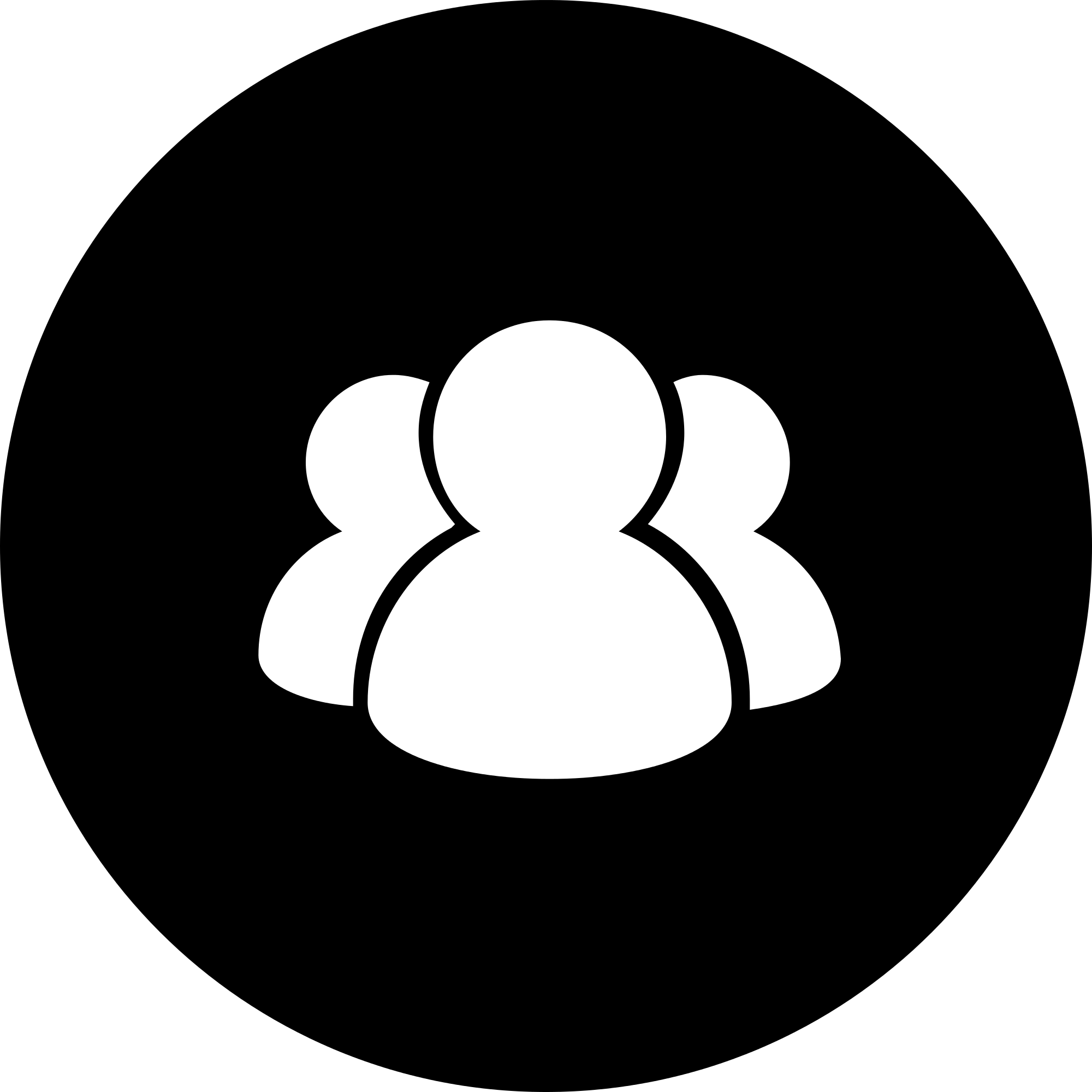 SAMPLE 1
1    Students: Hello! 
2    Native:    Hello! - My name is Cécile.
3    Students: My name is Nickolas and my name is Erik
4    Native:     Nice to meet you!
5    Native:     So are you two in the same class? […]
6    Students:  Yes  
7    Native:      Great. In which year are you? […]
8    Students:   Um… 
9    Native:       Is it your first year? second year?
10   Student 1:  Oh yes, first year 
11   Student 2:  Second year
12   Native:       Me, too.  It’s my first year, but for the masters.
Sample 2
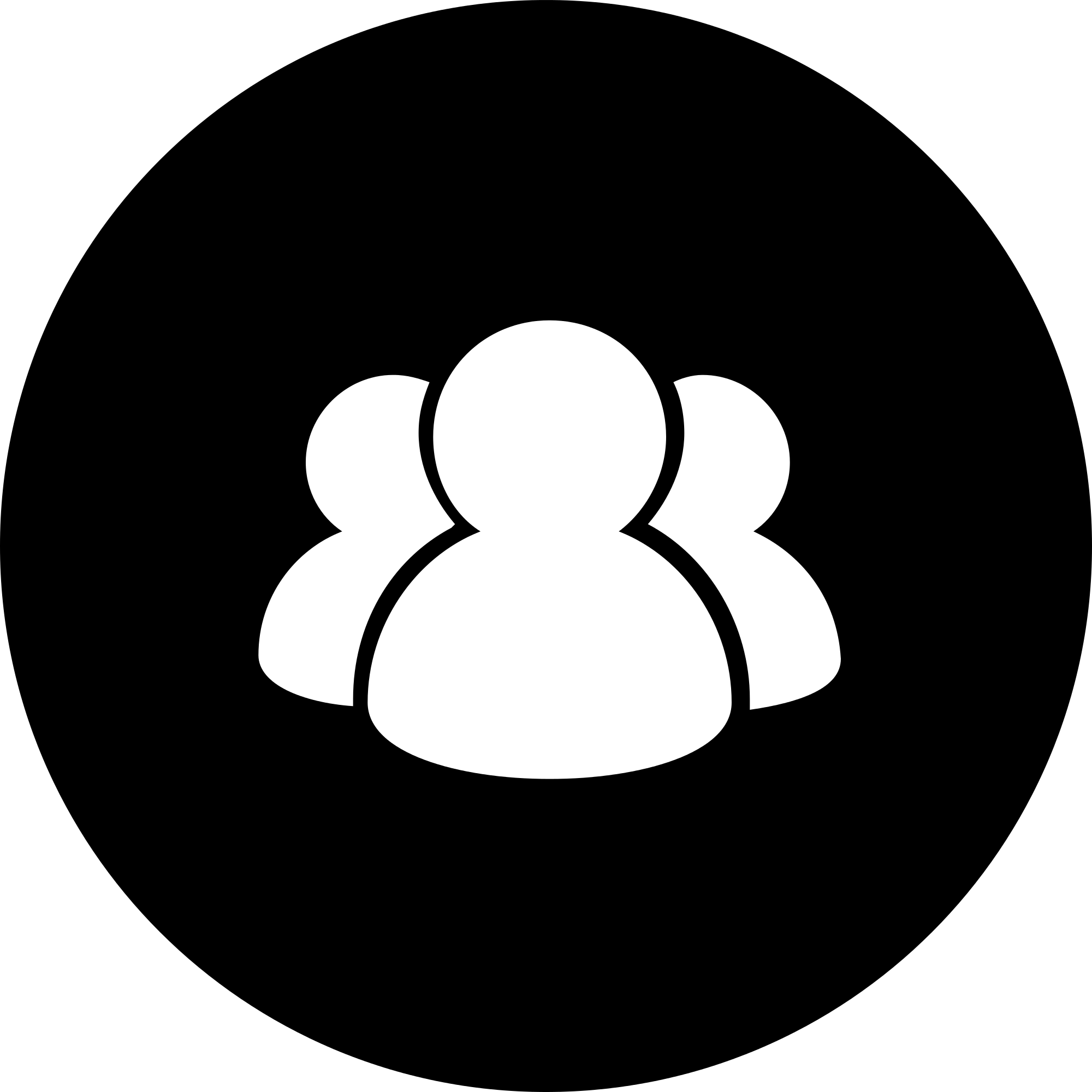 Sample 2
1   Native:          She told me that there was a really cool video of the last conference.
2   Student 1:    mmhm
3   Native           What is this video?
4   Student 1:     It is… It’s great.
5   Native:          What did they do in the video?
6   Student 1      It is… huh?
7   Native:          What did they do, what is the video? 
                            Because I haven’t seen it. I just heard that it was cool.
8   Student 1:        Yes
9   Native:           What was on the video?
10 Student 1:       uh...
11  Native:           Can you tell me a little bit about what was on the video?
                            For example, I don’t know.. 
12 Student 2:       What are you doing in the video?
12  Student:        Oh swimming
Observations
Sample 1 & 2 are perfect examples of learners lacking interactional practices such as:

Repair  asking for clarification, repetition

Being active participants  expanding 
                                              asking follow-up questions
“When” can Interactional Competence being included in the curriculum?
Planting the seeds as early as the first semester of instruction by using:
Samples of L1 speakers
Simplified activities based on collected recordings
Why native speakers’ recording?
Wong was among one of the first applied linguists to argue that 
second language learners  can benefit from study of transcriptions of recorded naturally occurring conversations in order to learn how participants construct, reconstruct and orient to social actions.

Interactions between natives are:
An instructional live model that students could relate to

A missing piece in most textbooks
“HOW”  Structure & implementation
At the beginning of the semester, students are asked to:
Choose a classmate and meet with an advanced or L1 speaker
Talk for about 5-10mins (no topics are assigned)
Videorecord your conversation
Complete the “self-assessment checklist” and “a reflection”
Removing the examiner from the equation
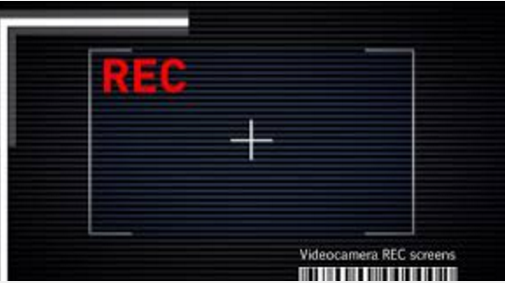 Benefits of videorecording
Importance of body language
More accurate & valid assessment of the interaction
A reference point
Used as a teaching tool
Used as an assessment tool
Connecting the dots …
Practice
Students video-record their first conversation with an L1/advanced speaker 



Awareness
Students reflect on their own performance and receive feedback from the instructor
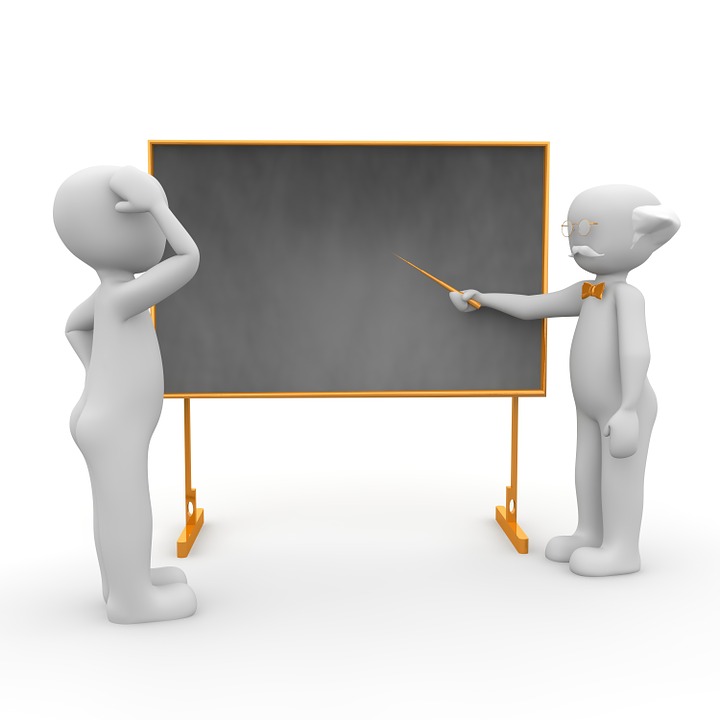 Classroom instruction
Students are guided through the analysis of specific interactional practices in “real” conversations




Awareness
Students transcribe and analyze a few turns of their own interactions
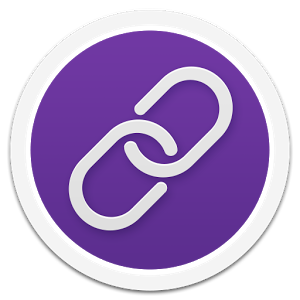 Bridging the gap: Linking Teaching & Testing Practices
Classroom assessments do more than just measure learning. They send a clear message to students about what is worth learning, how it should be learned, and how well we expect them to perform.
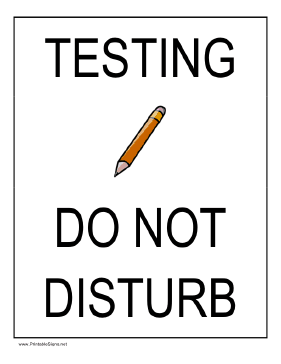 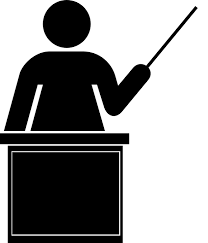 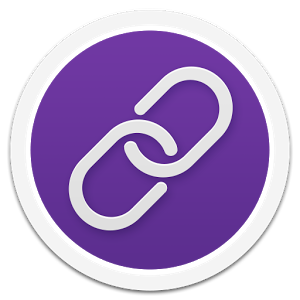 Bridging the gap: Linking Teaching & Testing Practices
Development and use of an “assessment tool”
elf-Assessment checklist
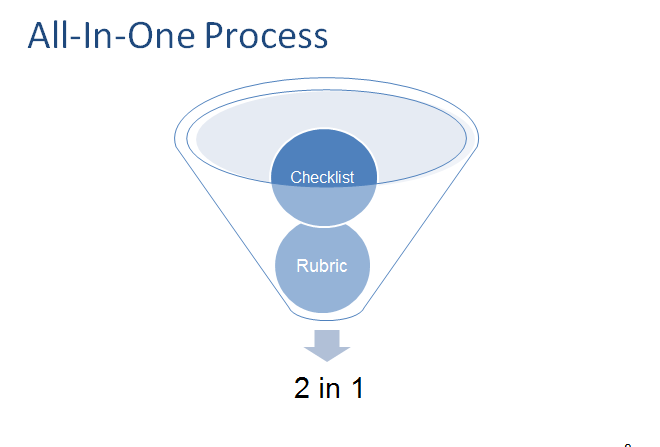 THANK YOU!				Q & A
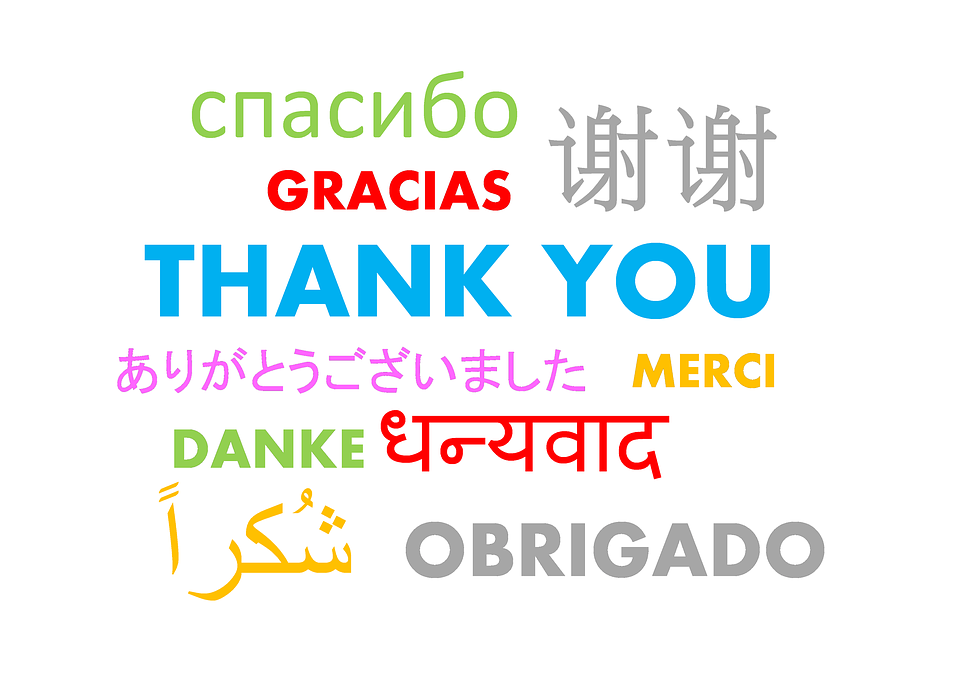 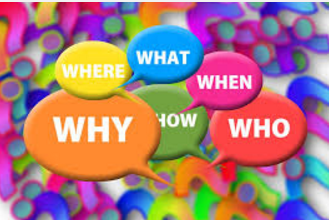 [Speaker Notes: fdgfgf]